IATA EASY PAY
CAIRO, 21-Jul-2019
15 September 2019
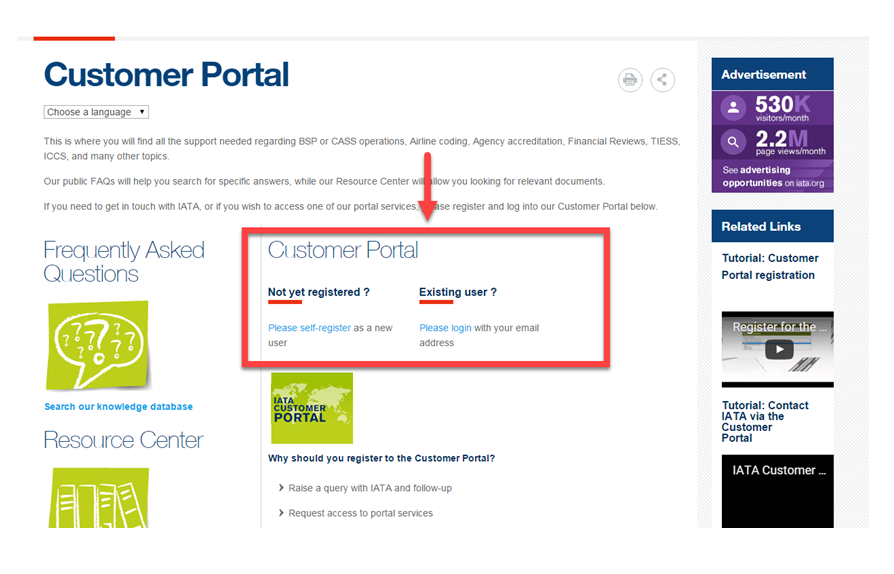 15 September 2019
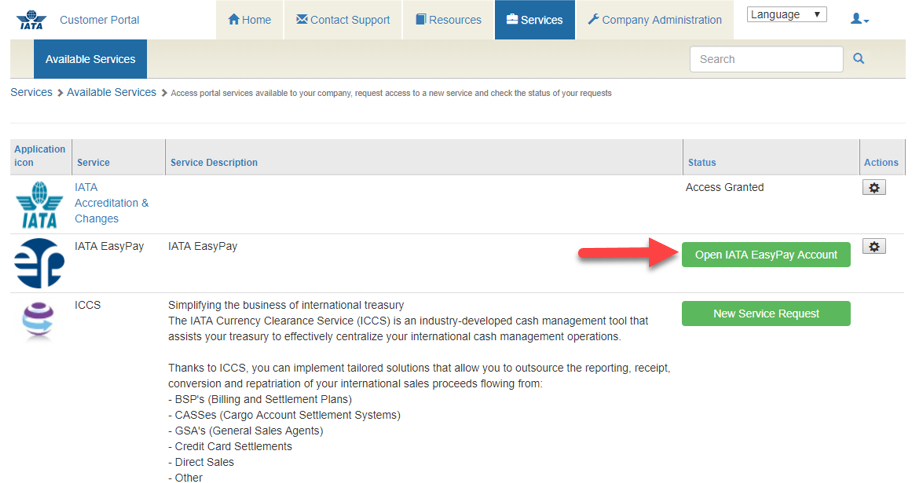 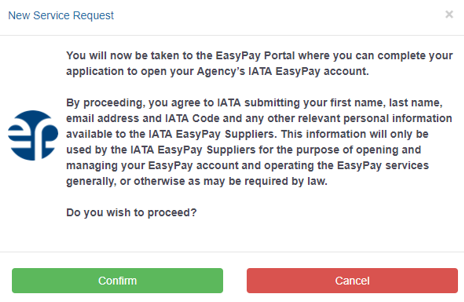 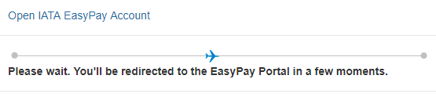 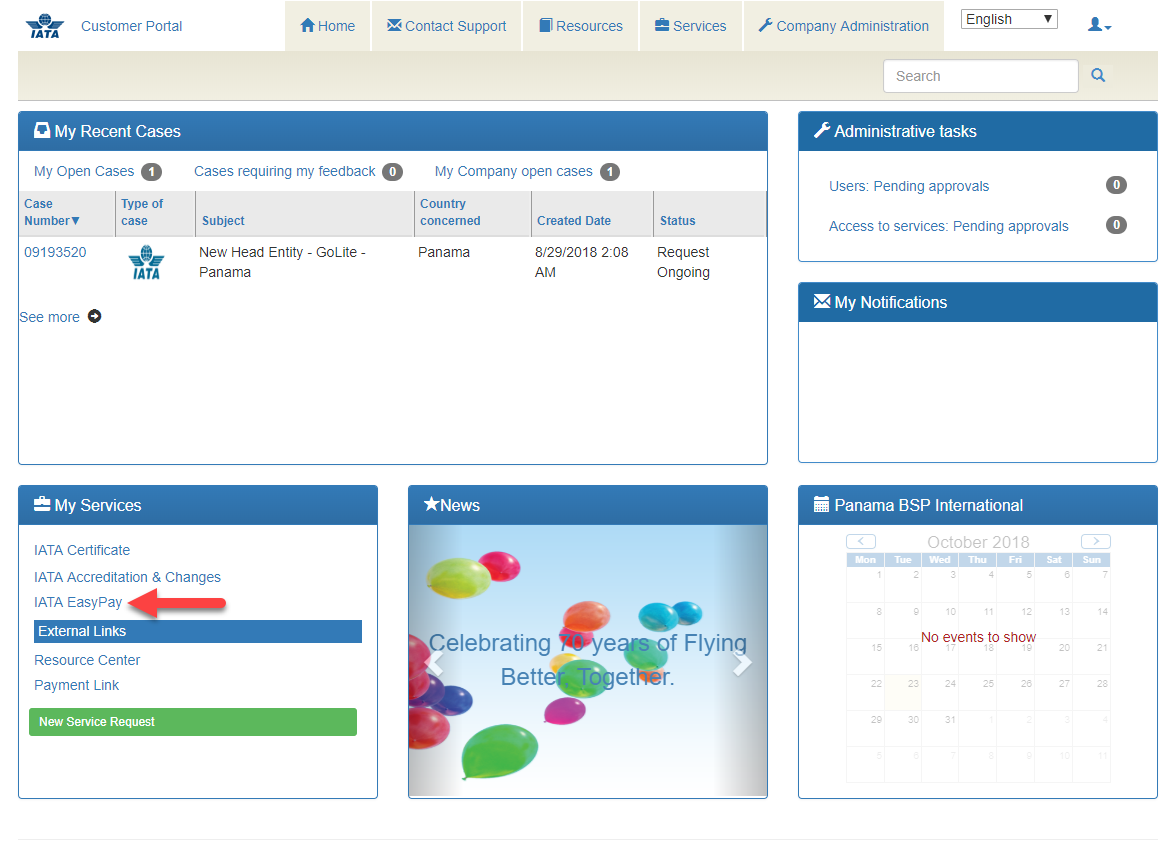 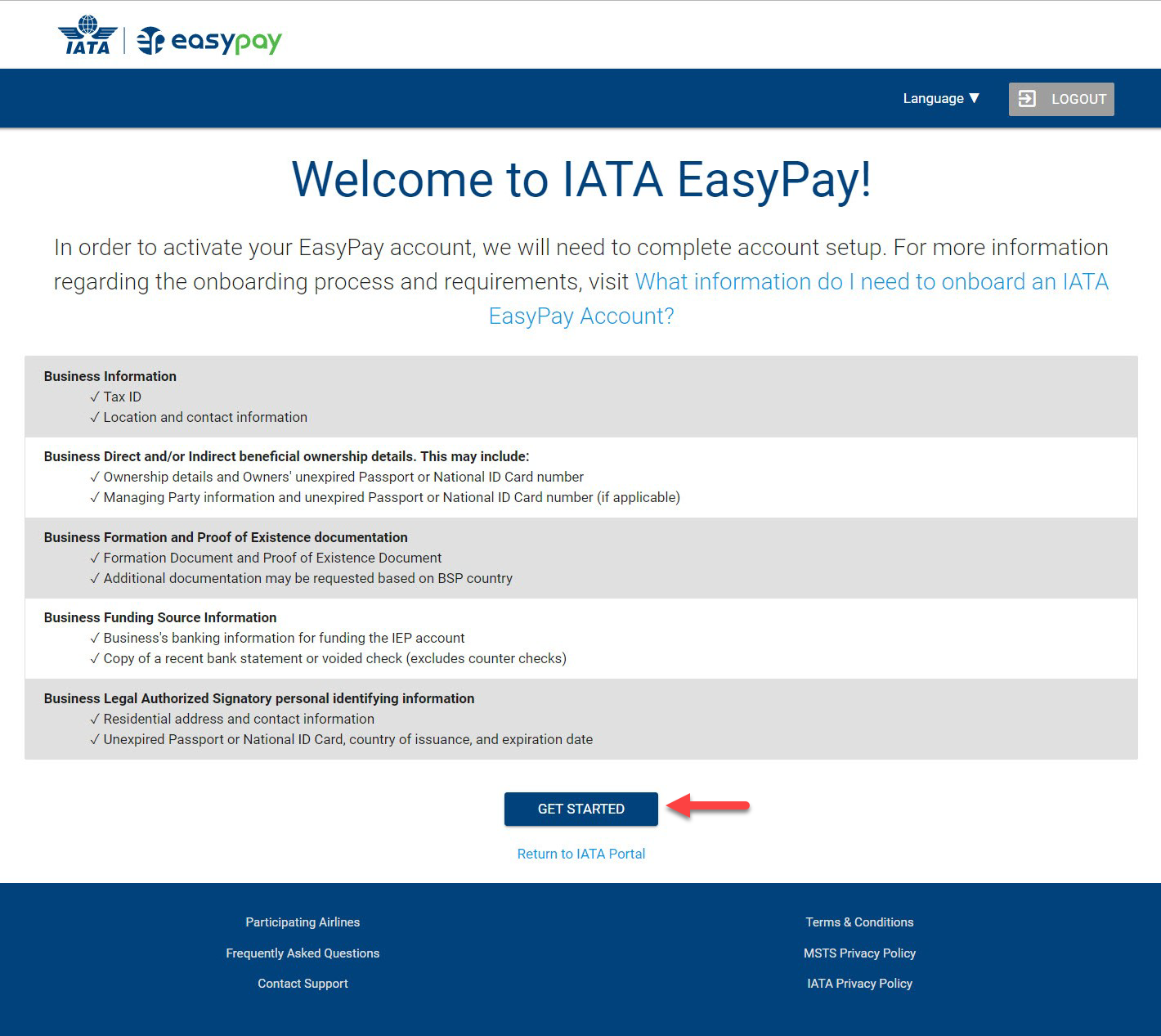 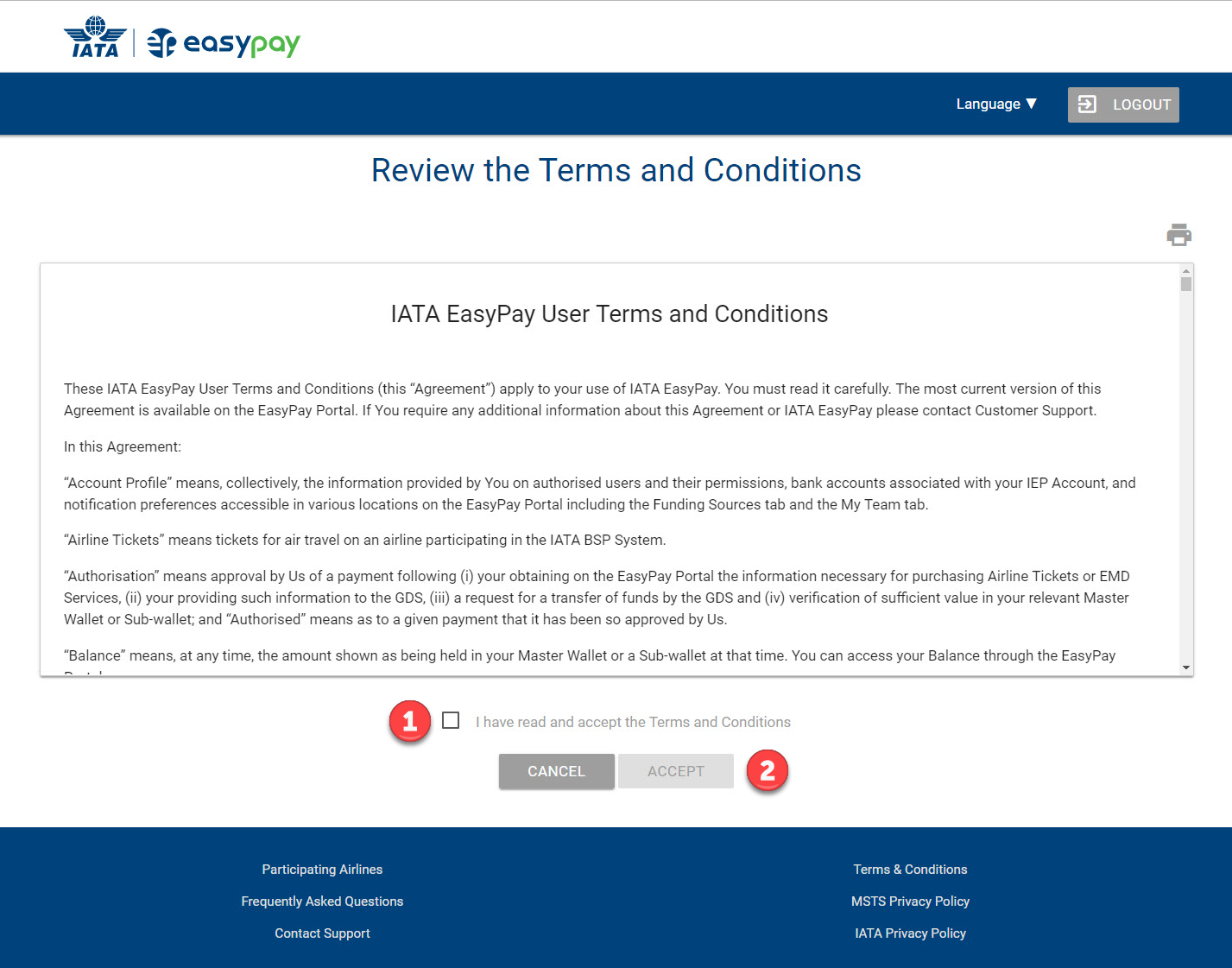 General Information
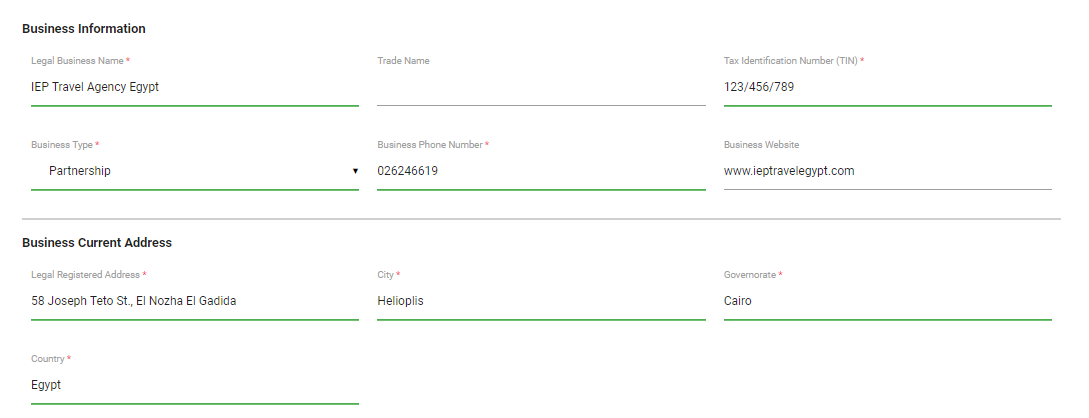 You must provide all the following:
Full Legal Name of the Company 
Doing Business as or Trade Name (if applicable)
Tax Identification Number
Type of Company 
Business Phone Number
Business Website
Current Business Address
Country where Business was Established
Estimated Gross Ticket Sales for Next Two Years
Business Contact and Ts & Cs Signer Information
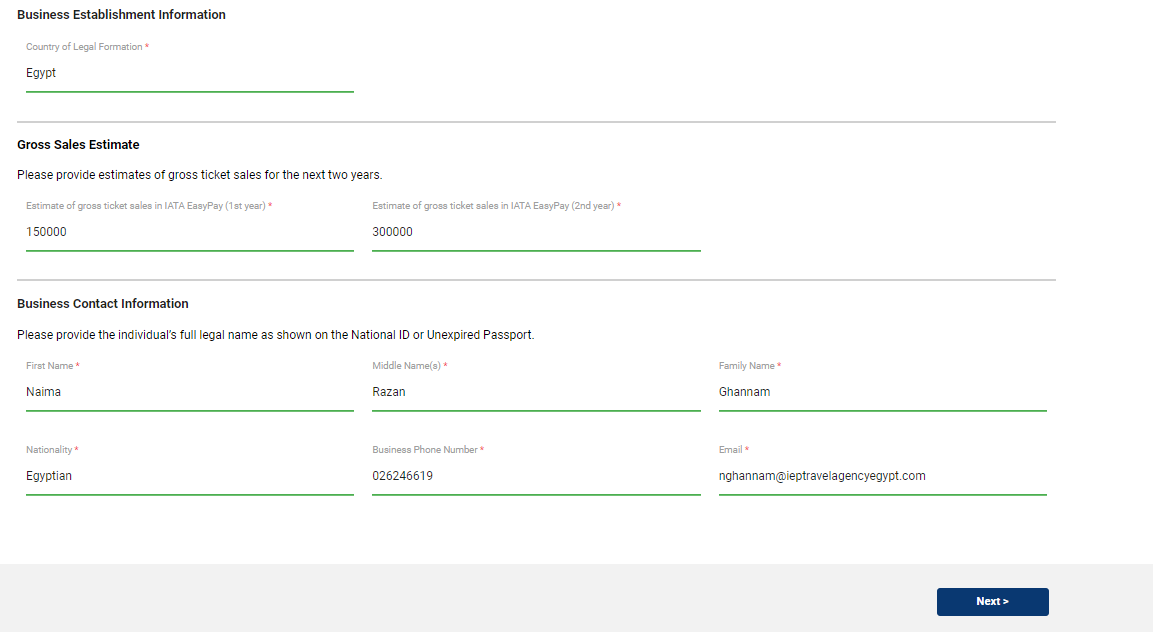 EASY PAY Administrator Information
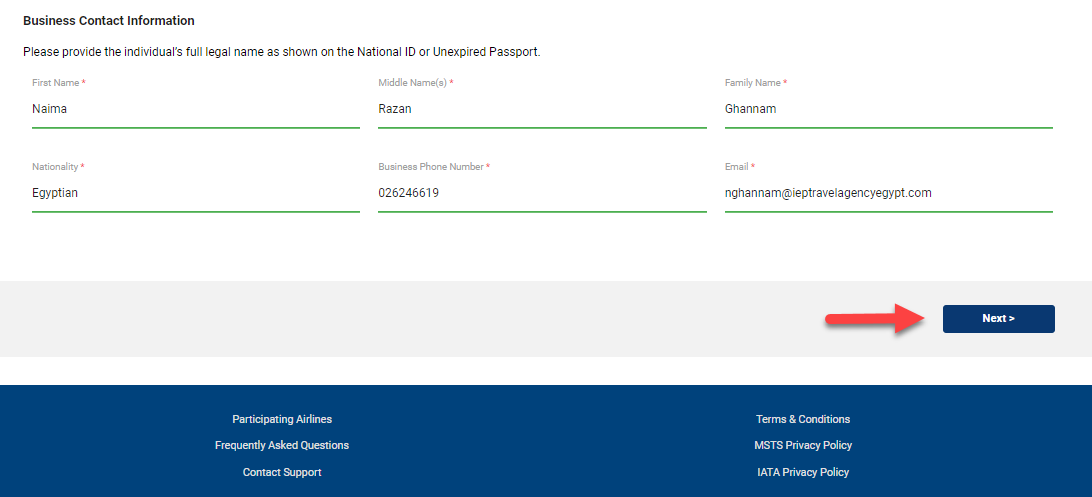 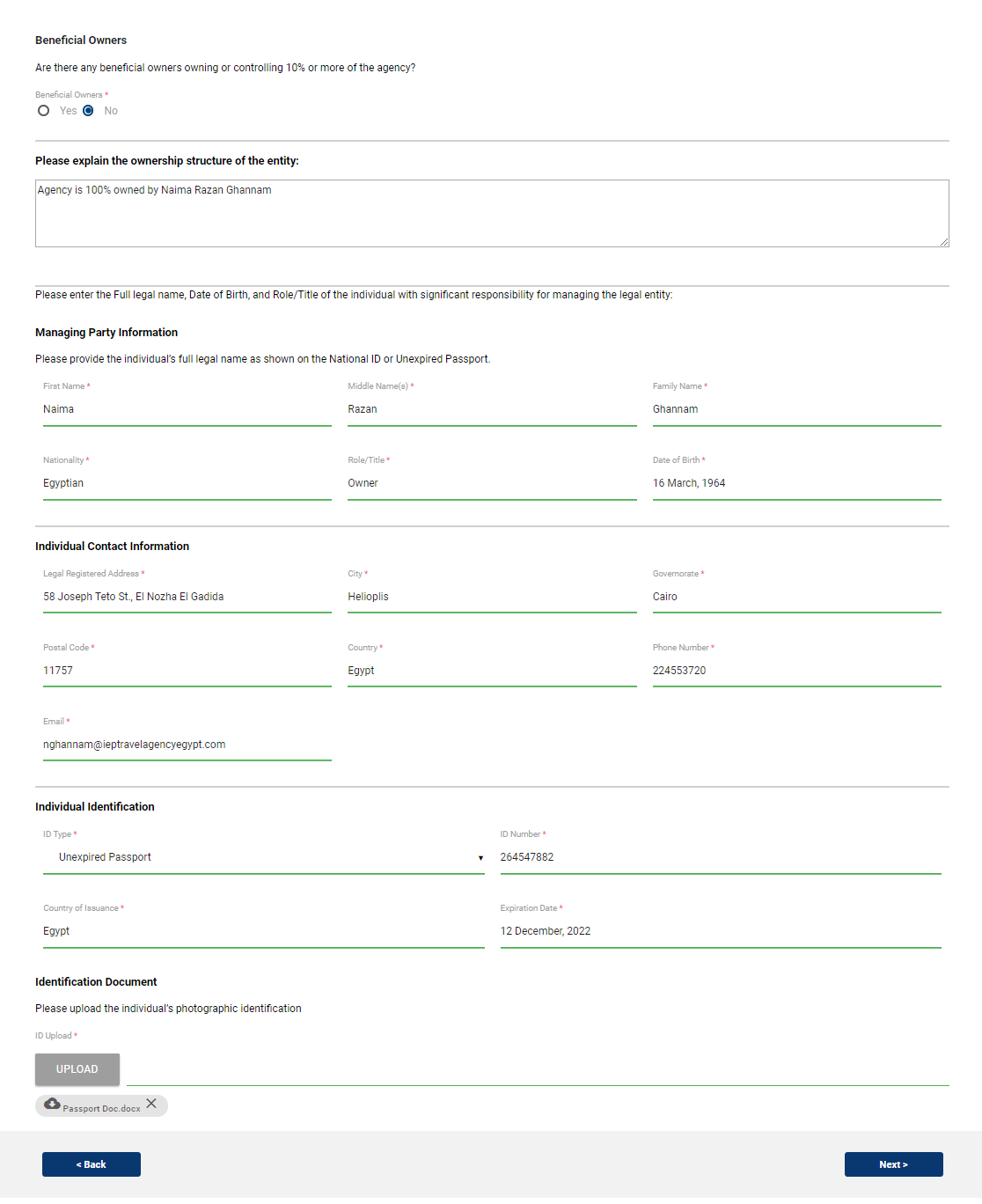 Ownership
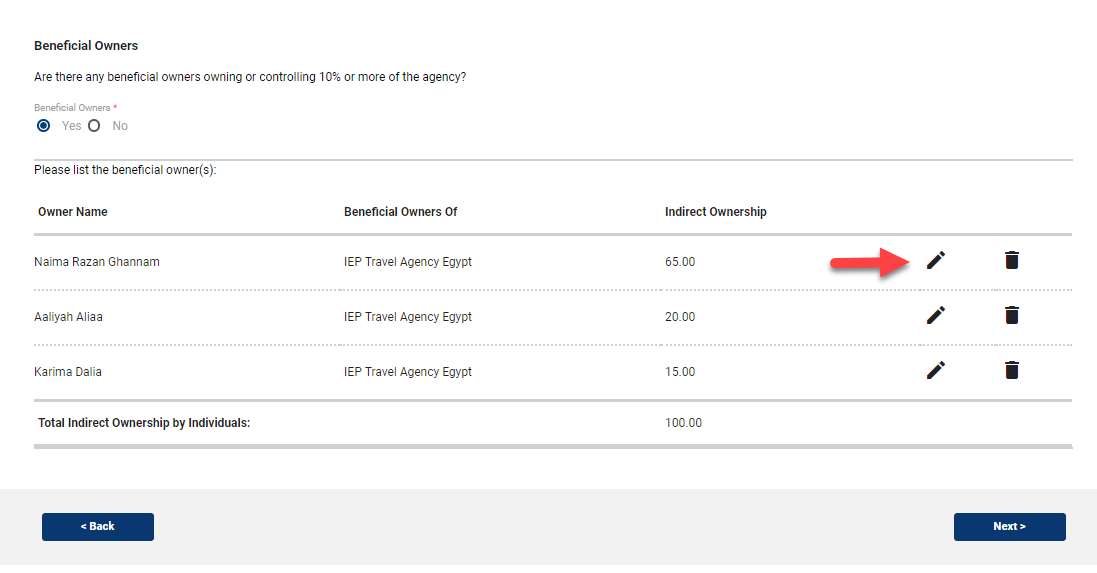 To remove an owner, click the trash bin icon (delete) to the right of the edit icon
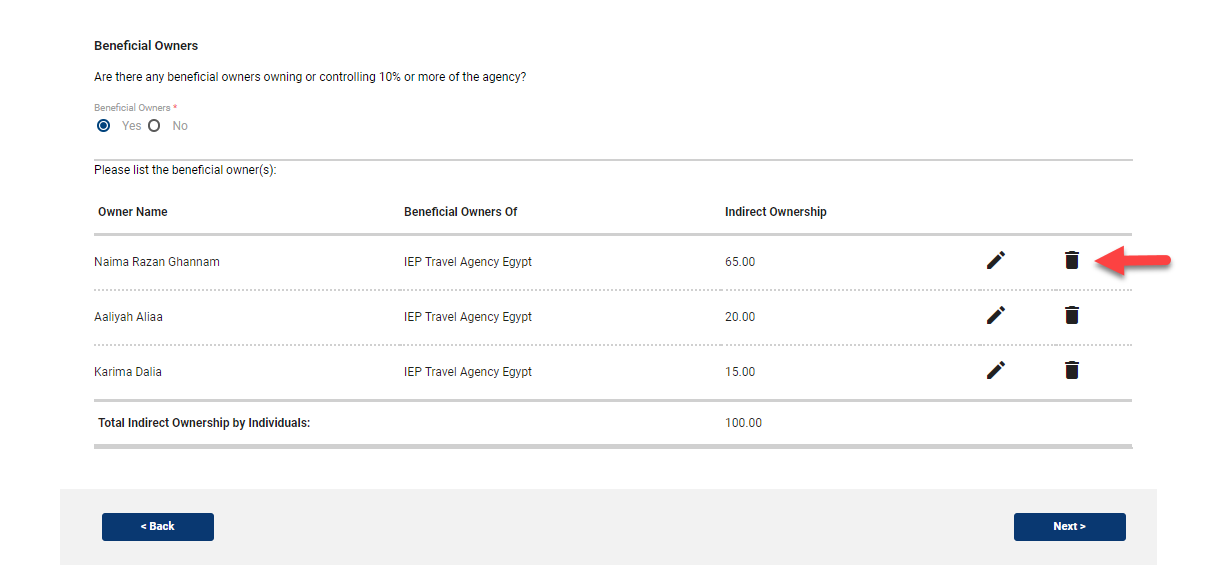 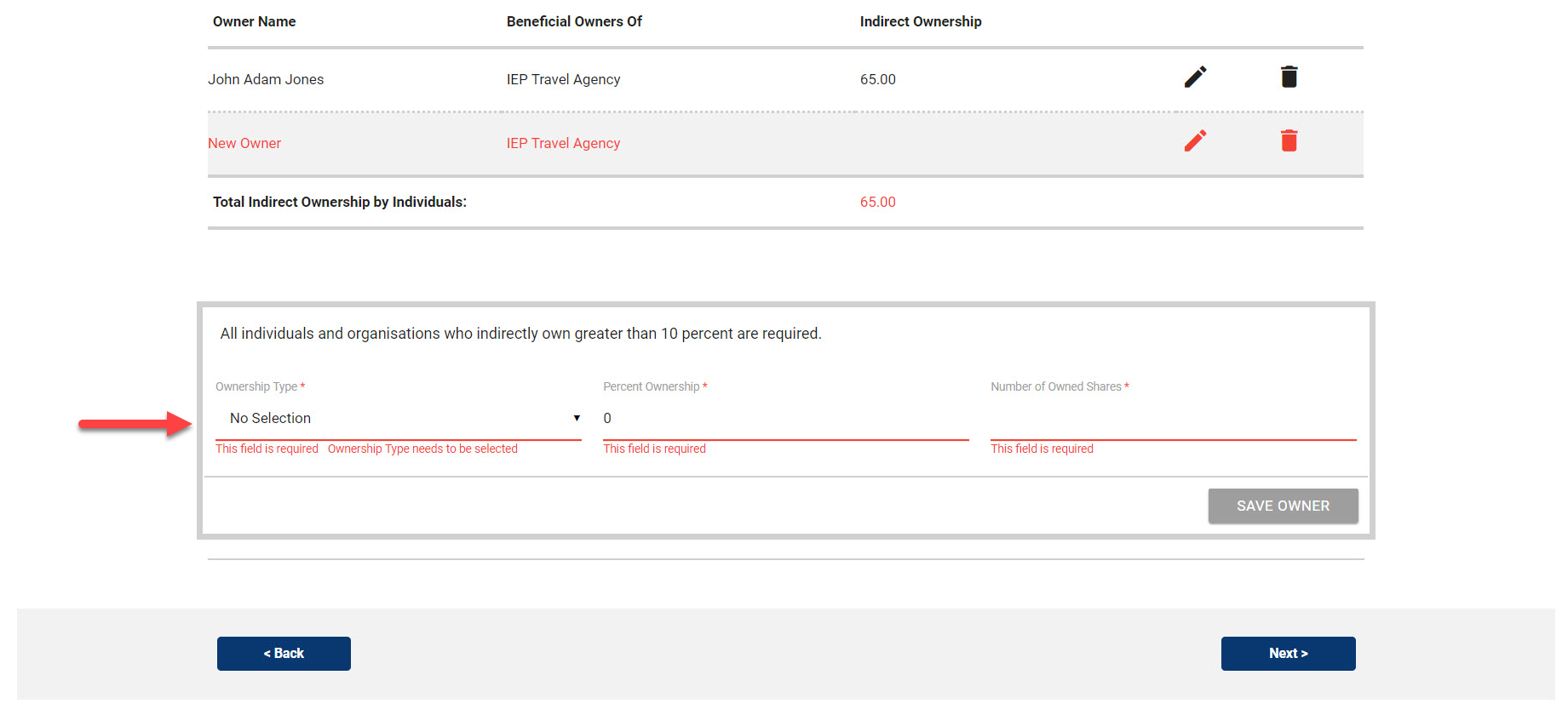 Once you have fulfilled the 10% requirement, the table will display as seen below:
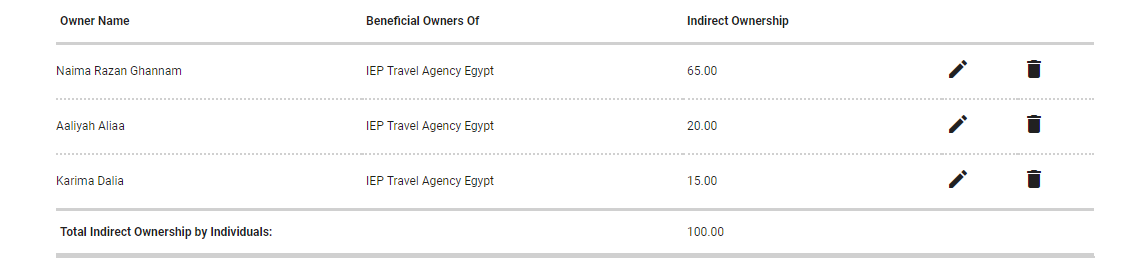 If any information is missing and the 10% requirement is not complete, you will see the table show an ownership line in red, prompting you to continue entering in ownership information.
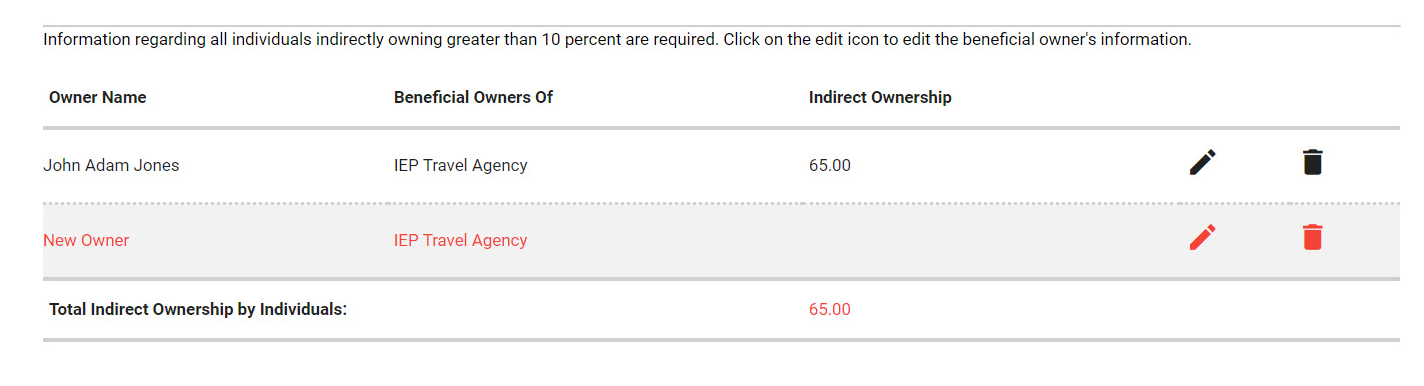 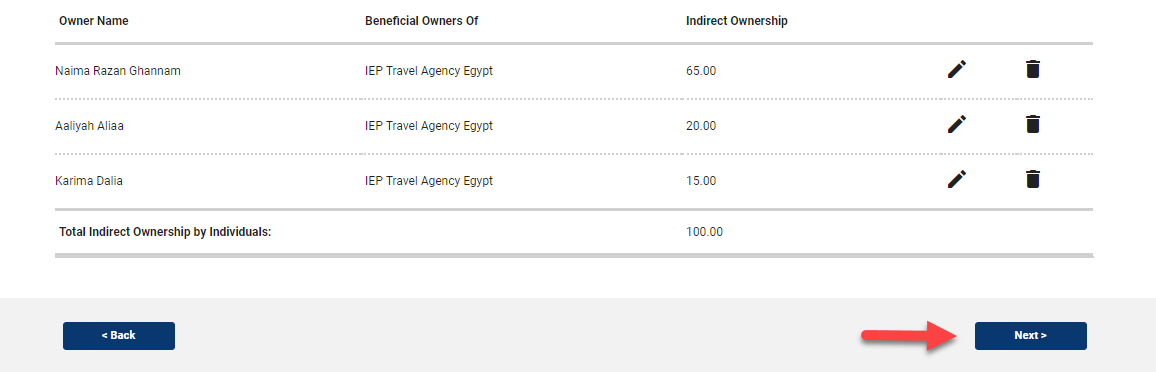 Documents
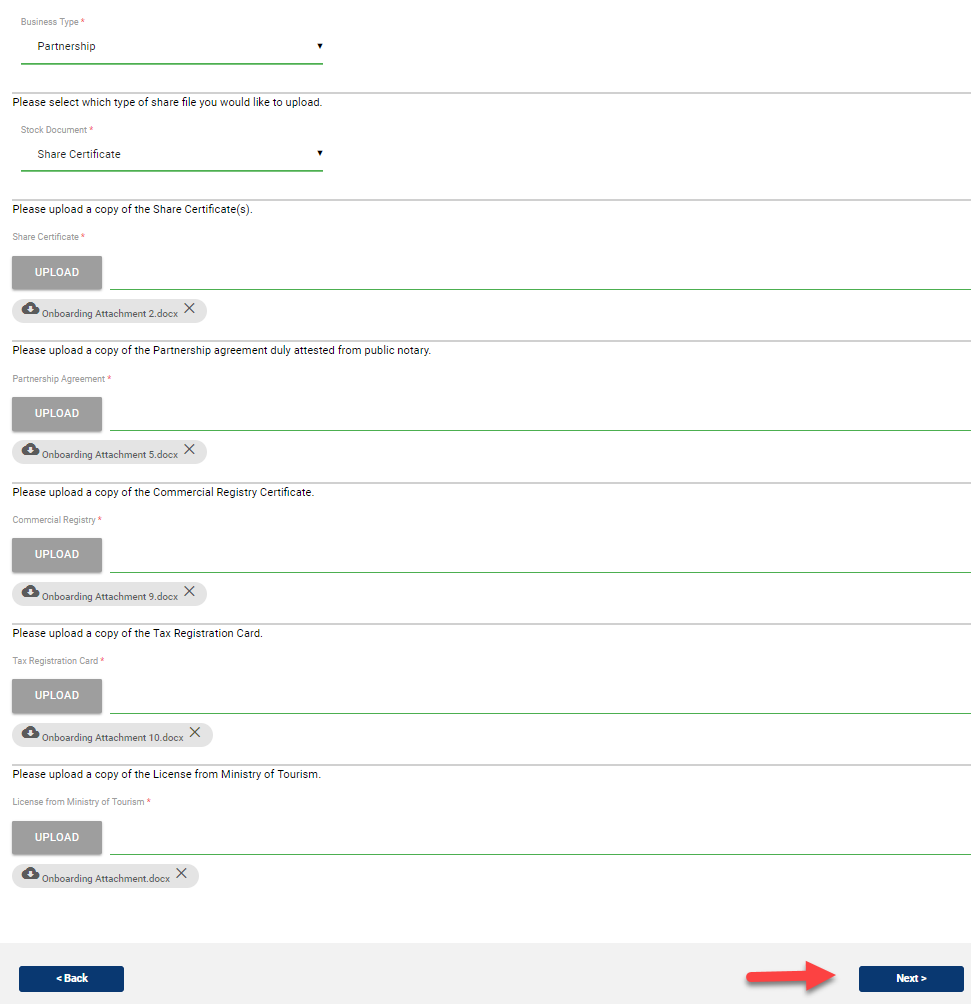 Funding Source
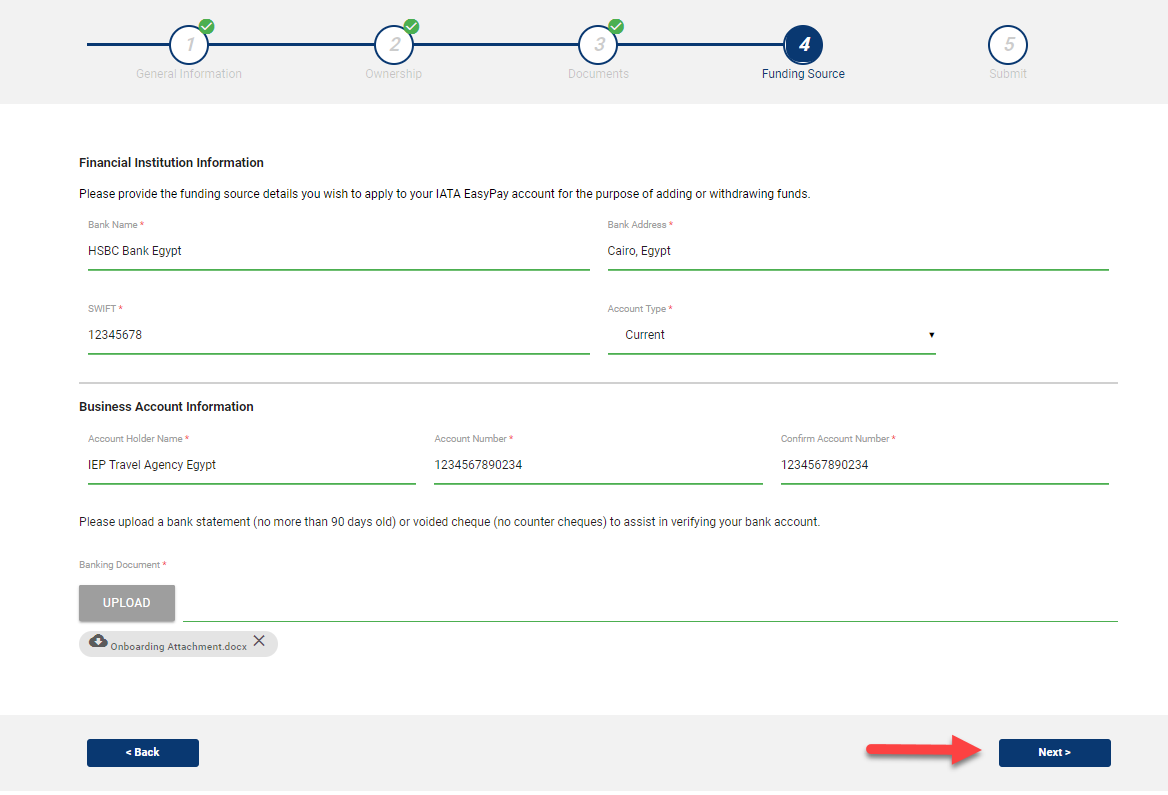 Only one bank account can be added for an entity, and funds will be transferred from (and withdrawn to) this bank account.
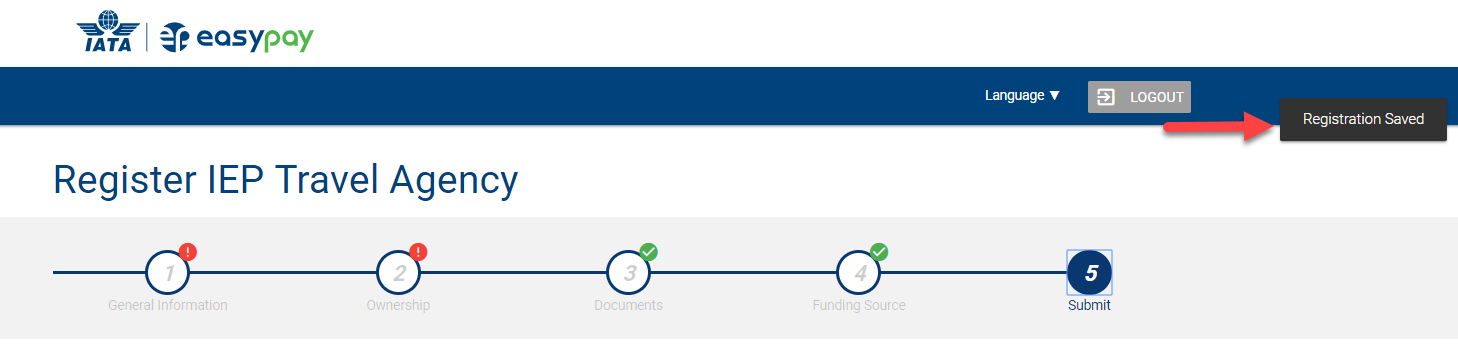 In order to submit the completed onboarding or registration form to create an IATA EasyPay Account, provide the personal information of the Legal Authorized Signatory and click Submit.
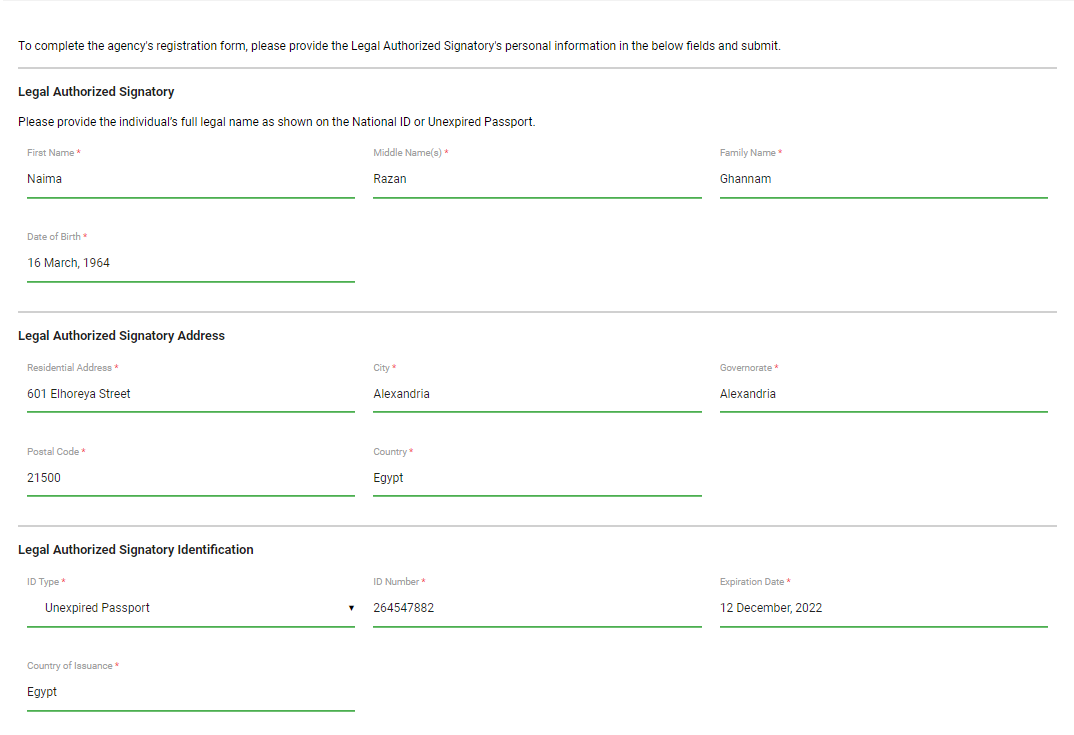 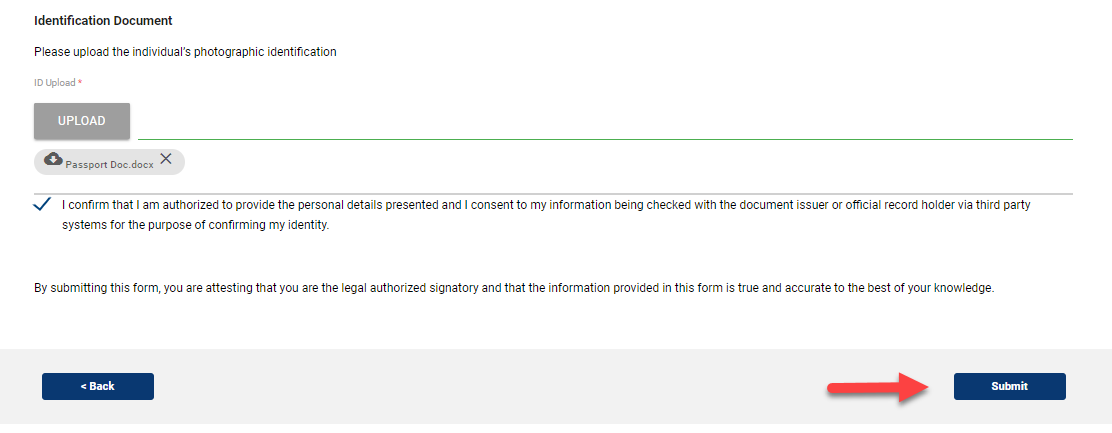 After Account Activation
How Can Users be Added to an IATA EasyPay Account?
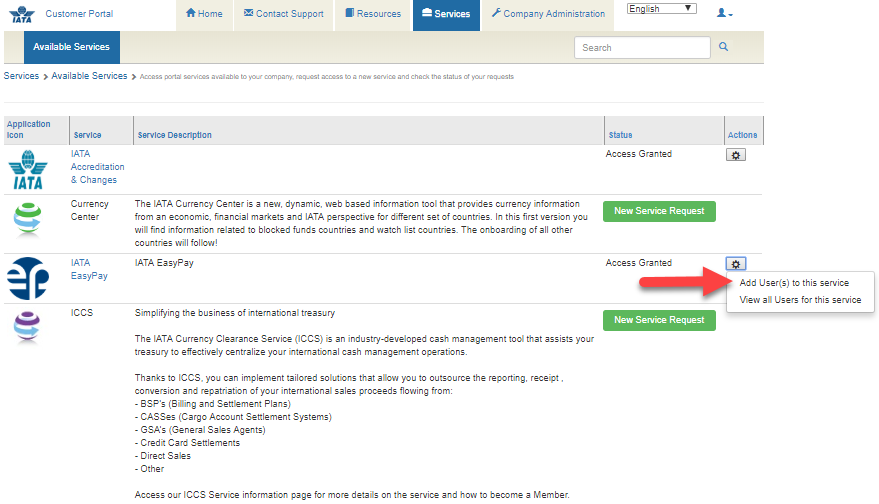 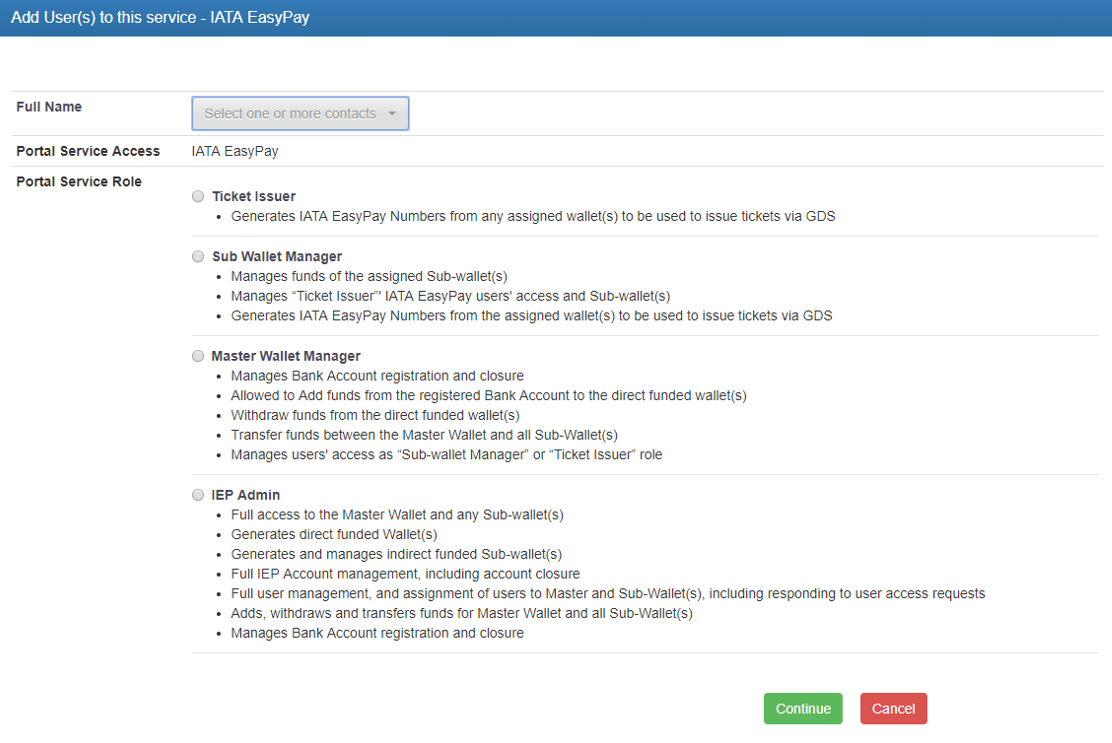 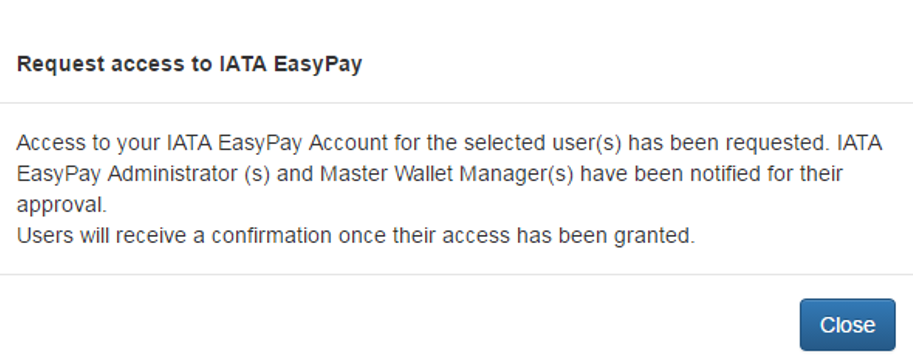 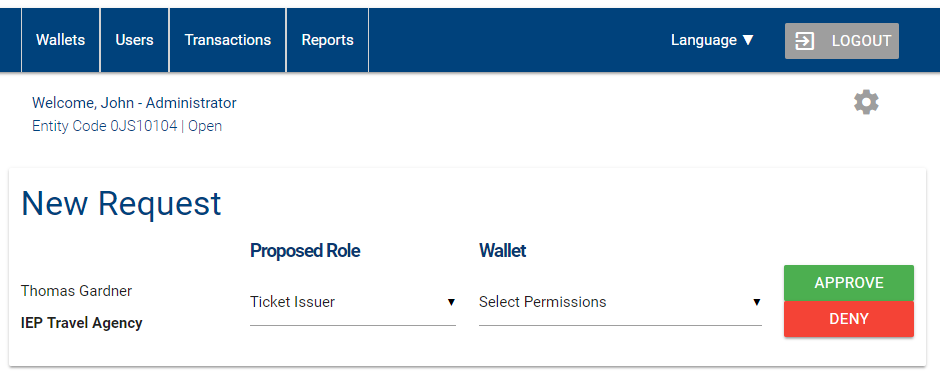 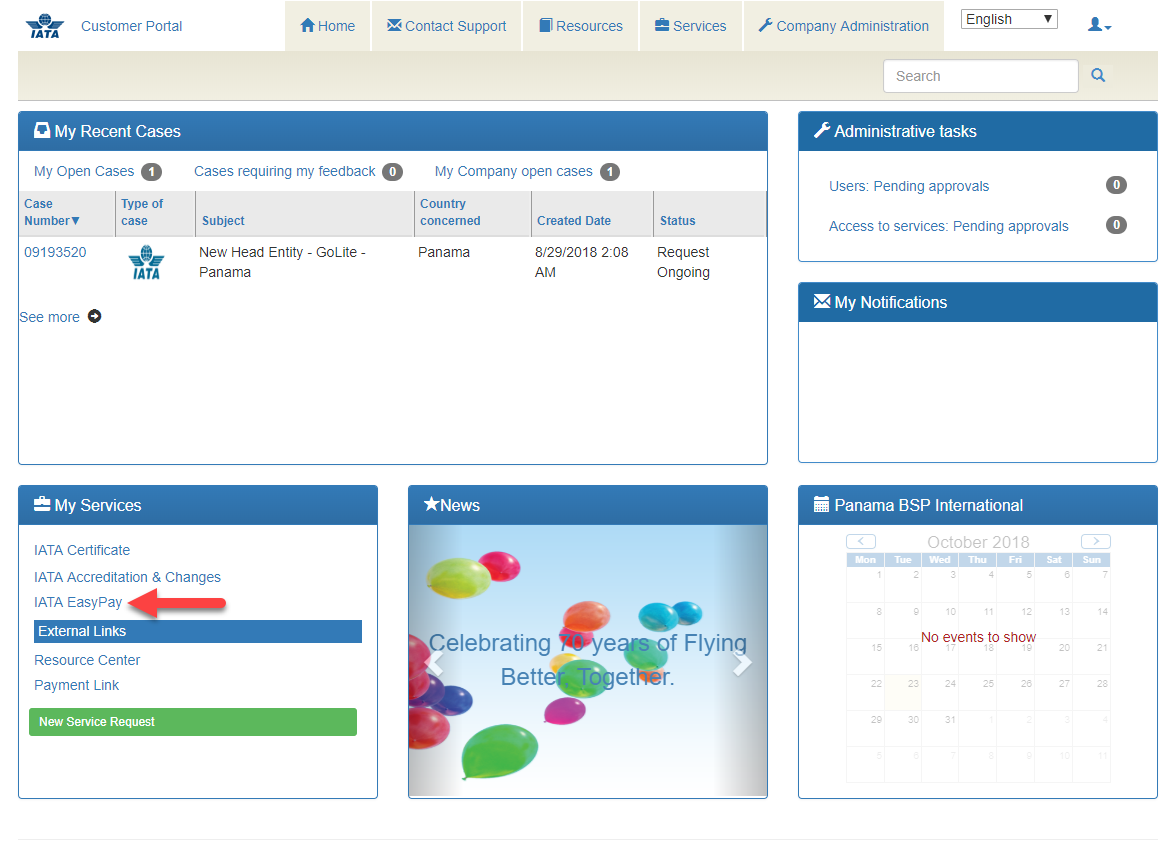 Where Can I Find User Access Requests?
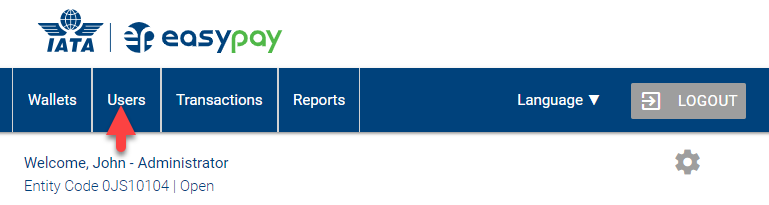 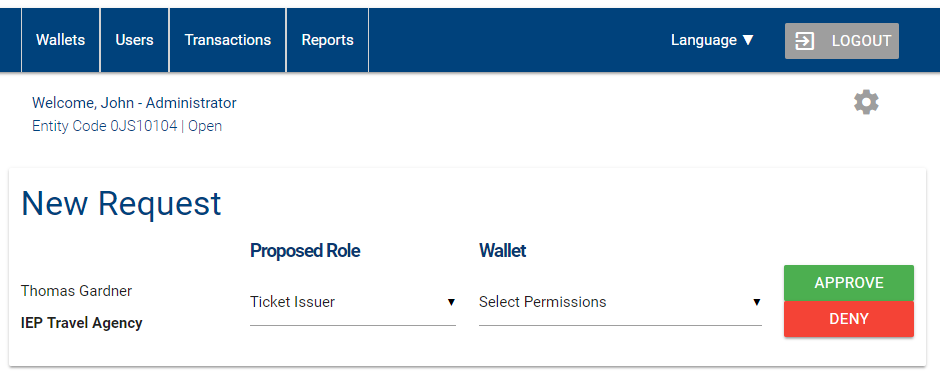 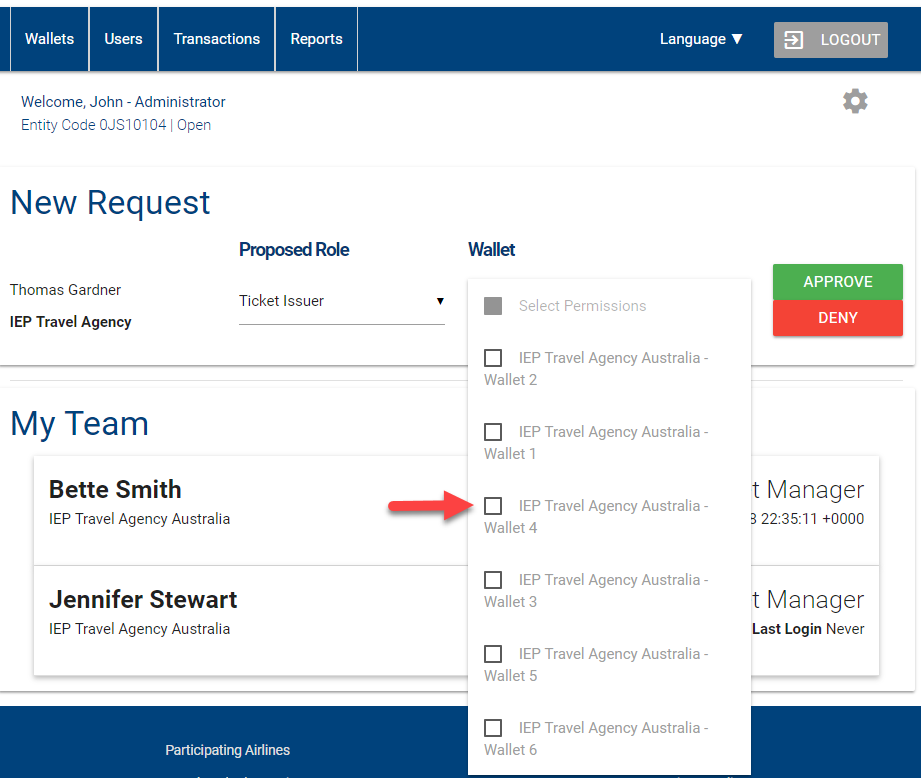 How Can Funds be Added?
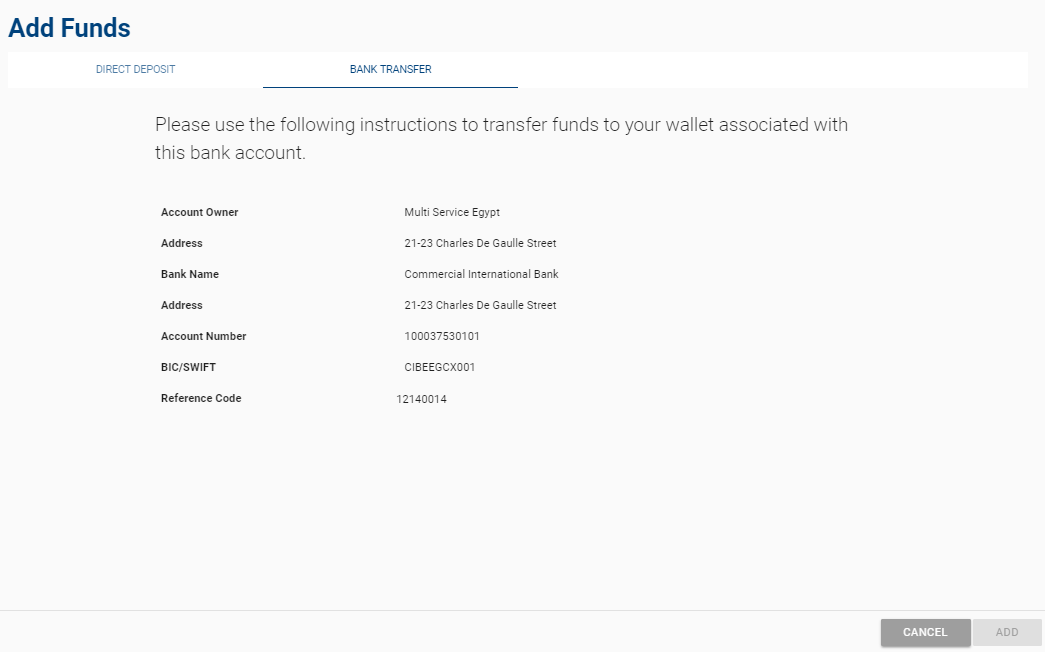 How Can a Wallet be Added
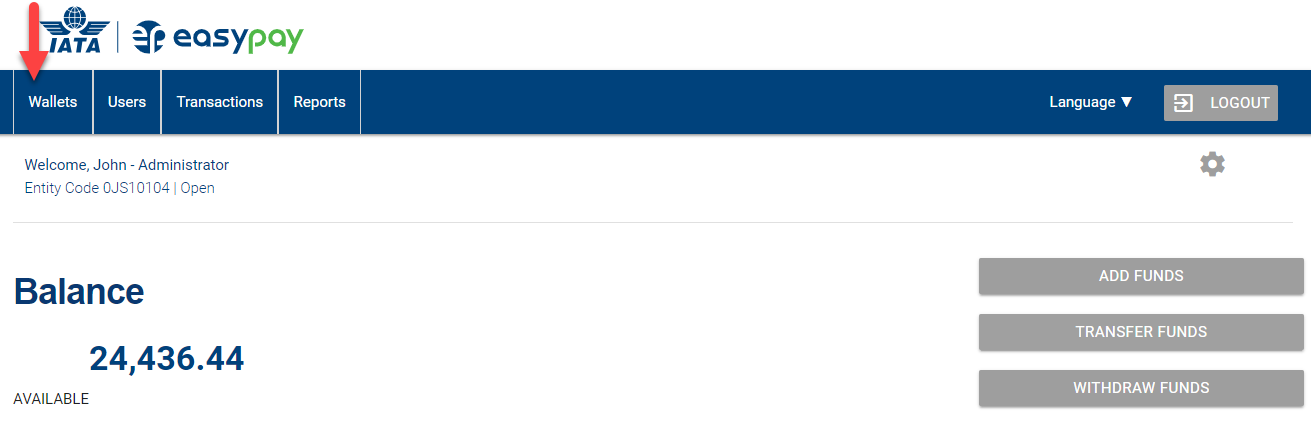 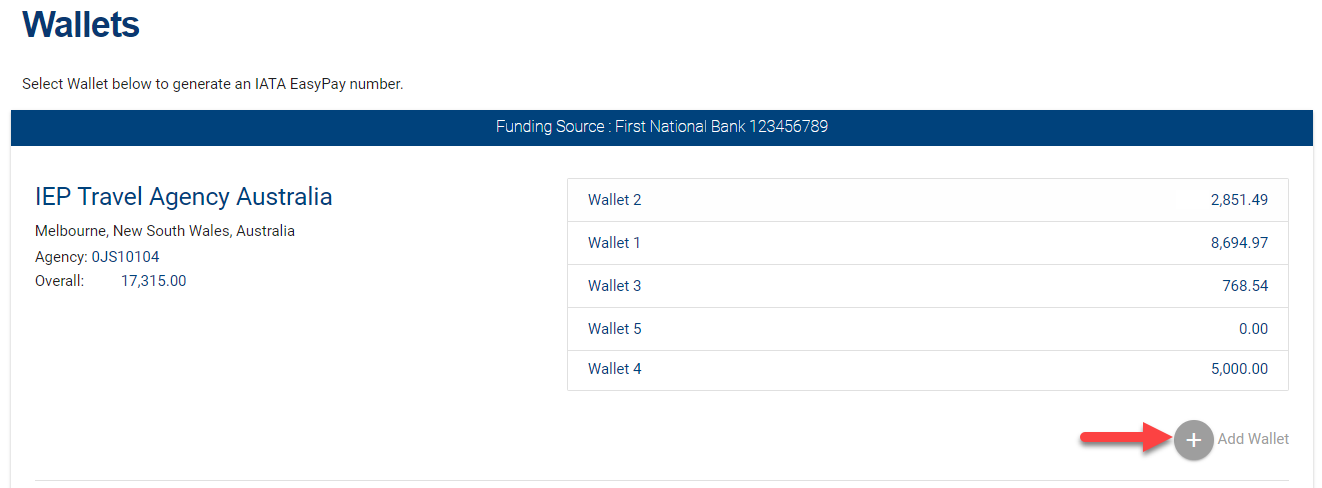 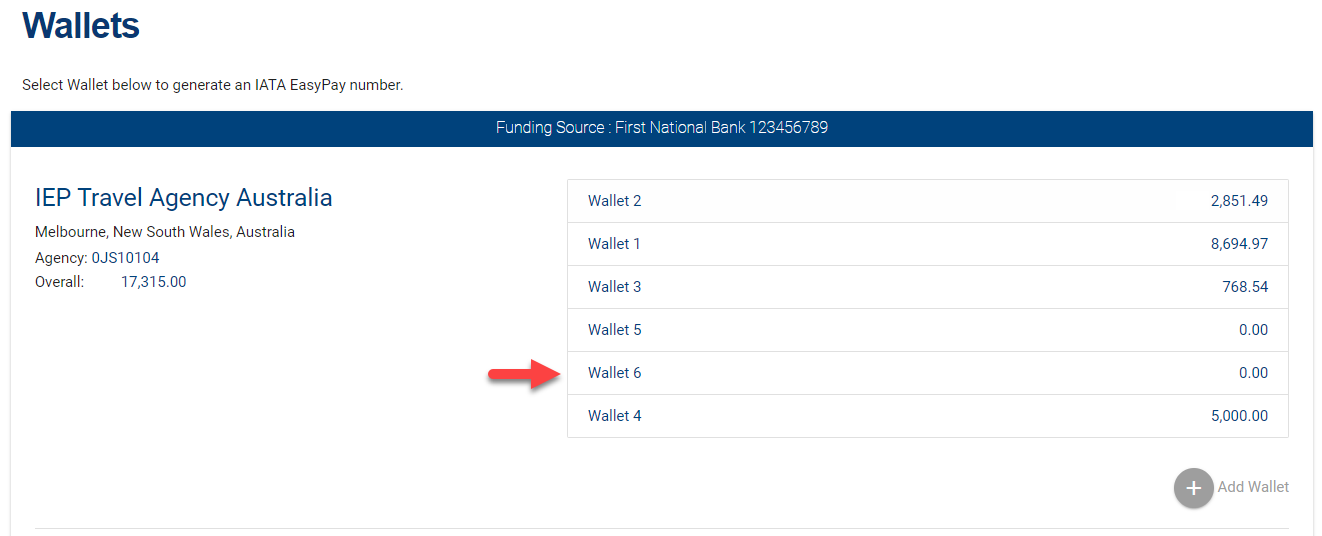 How is an IEP Number Generated?
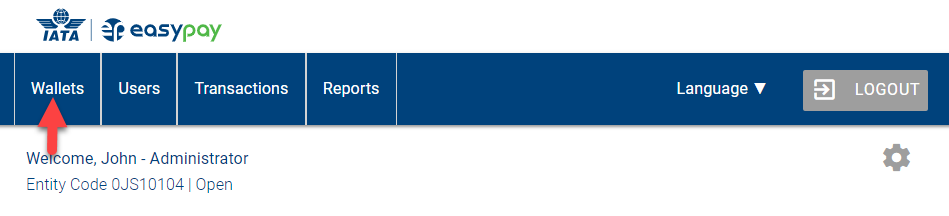 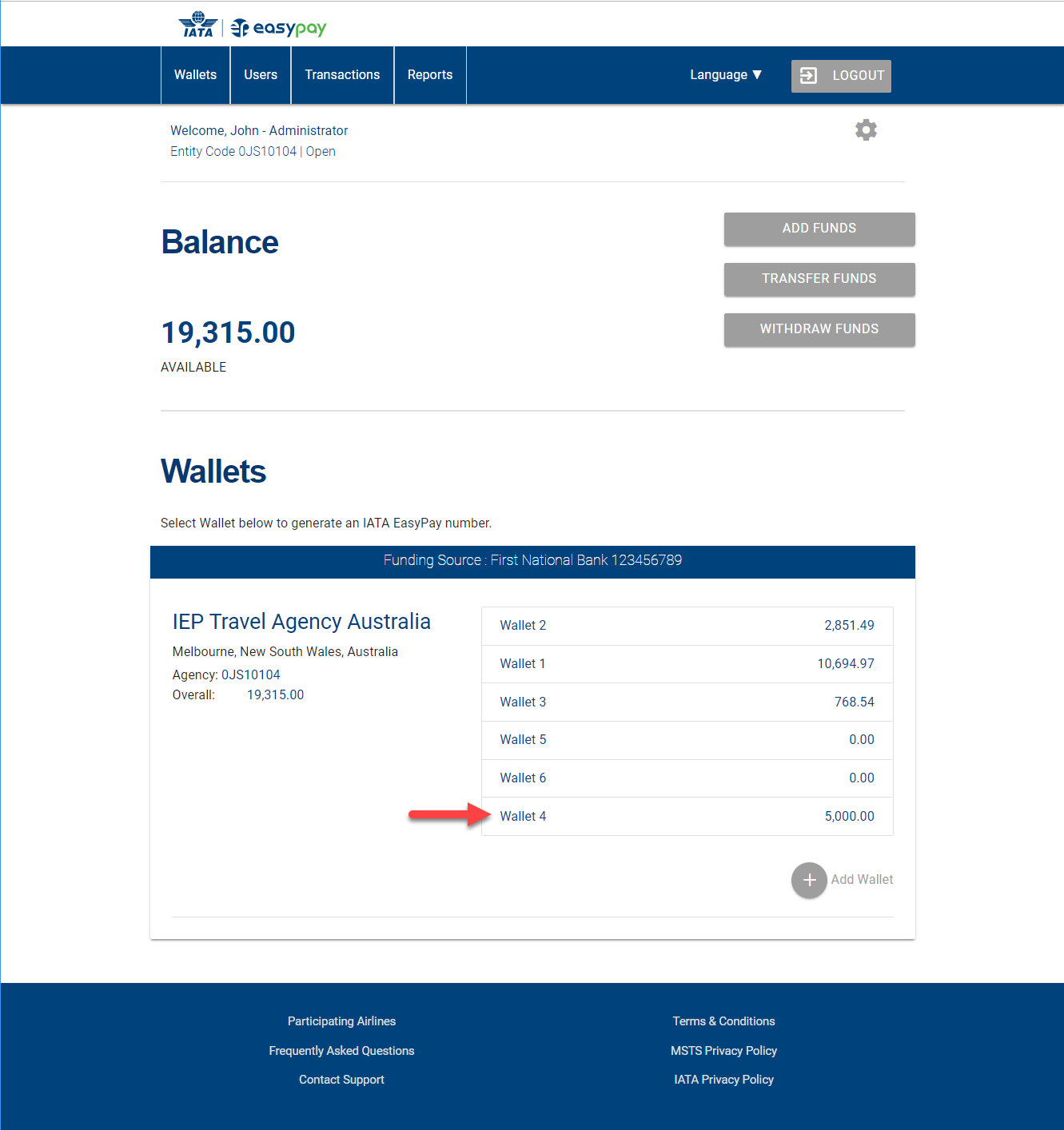 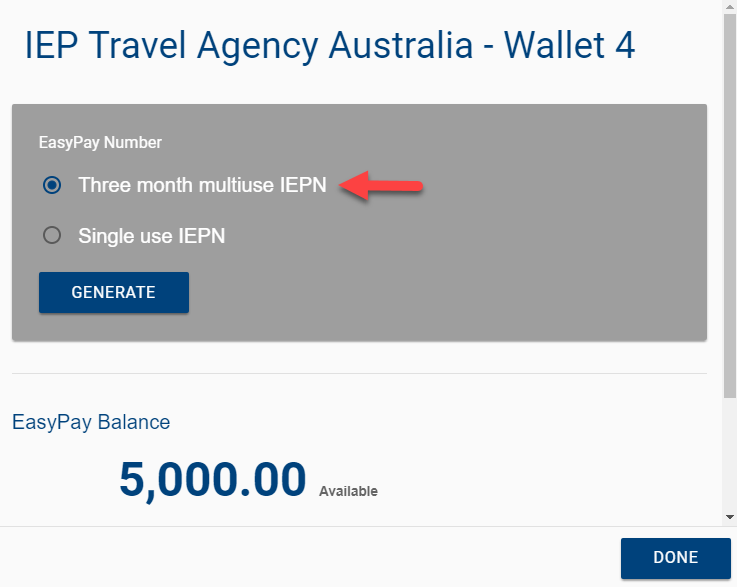 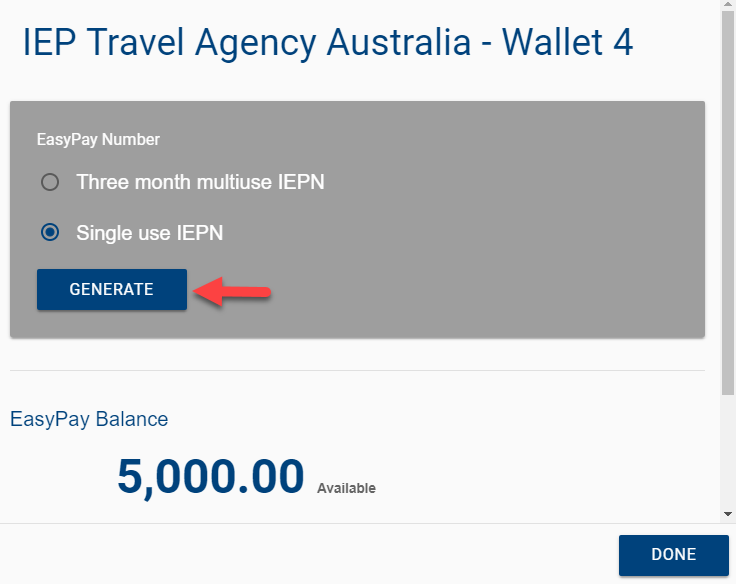 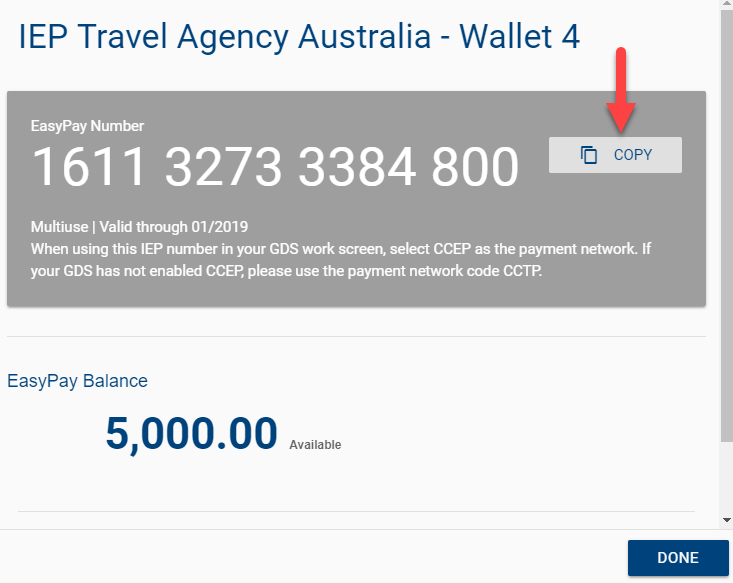 How Can Funds be Transferred Among Wallets?
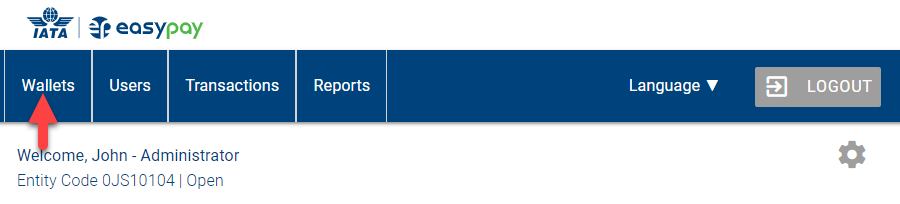 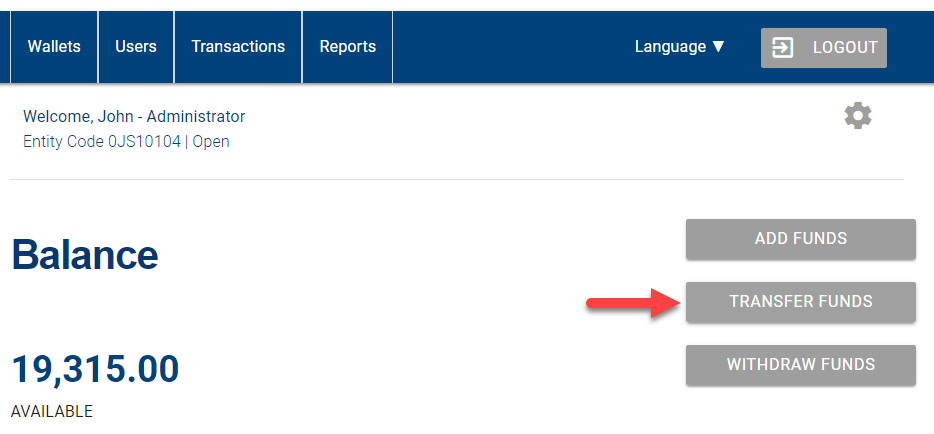 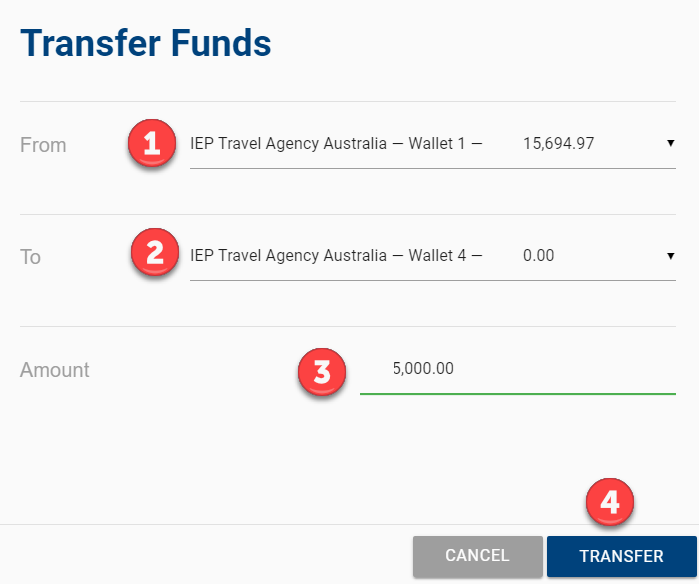 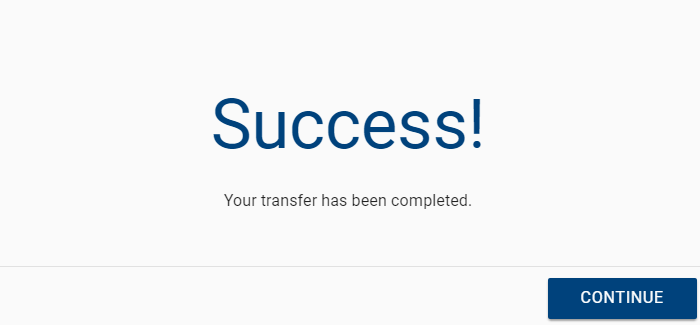 How Can Wallet Funding Movements be Reviewed?
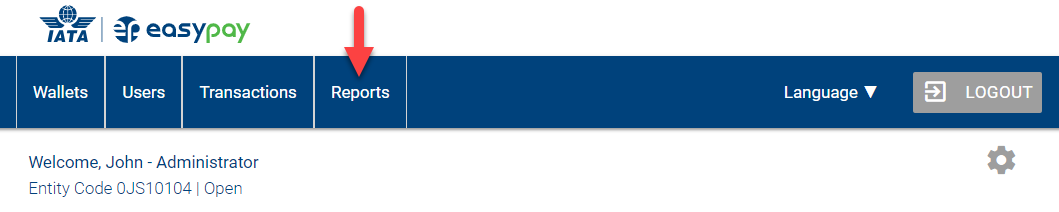 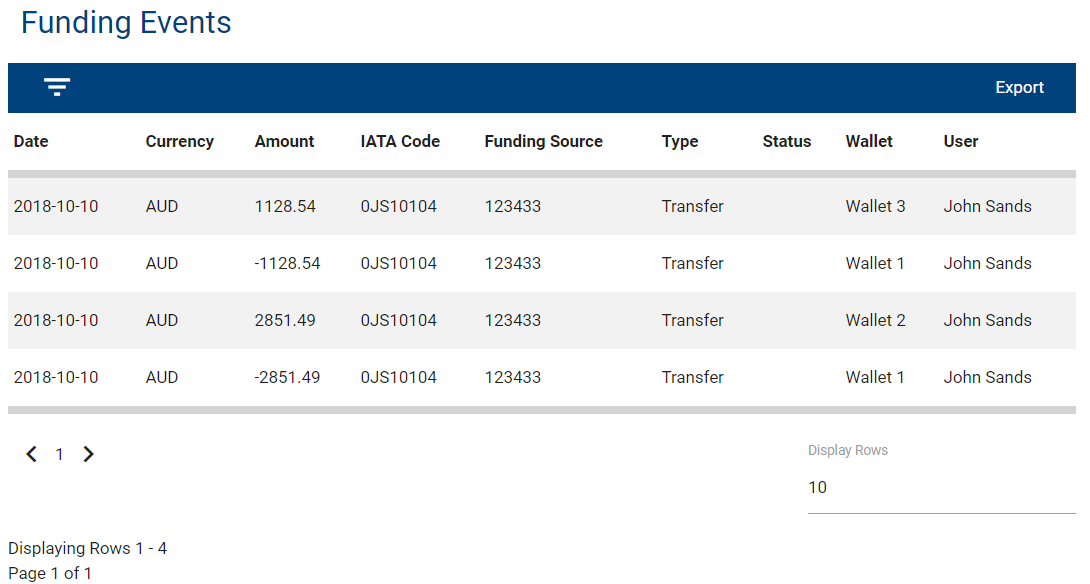 Filters can be applied by clicking on the filter button:
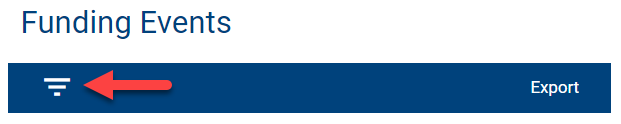 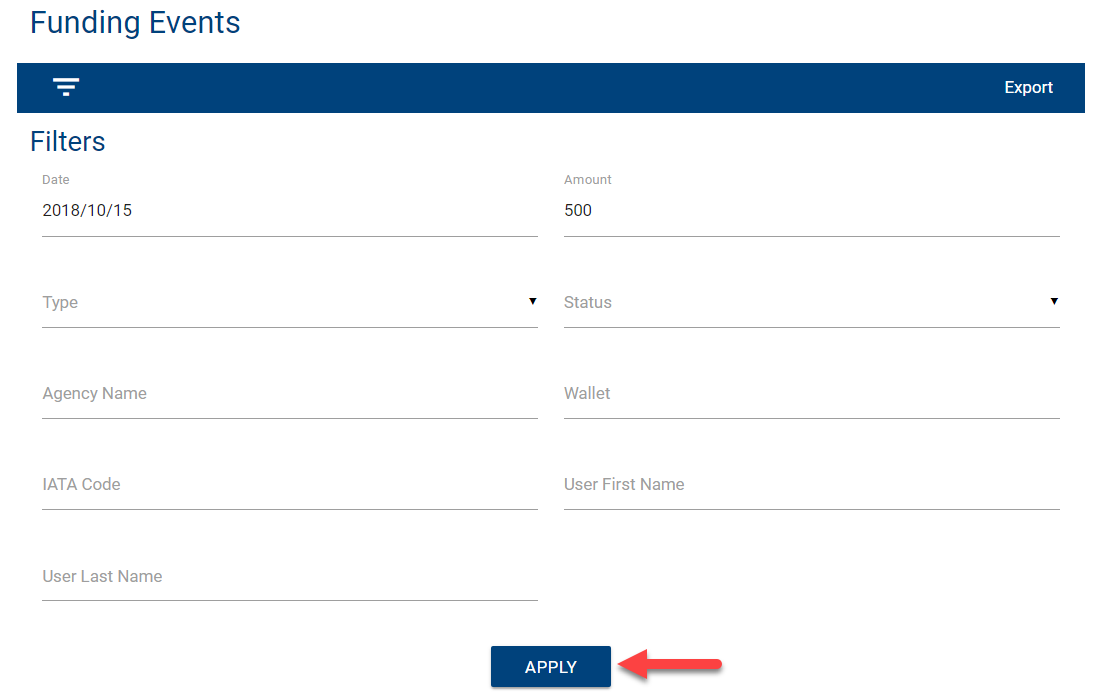 Where Can IATA EasyPay Transactions be Reviewed?
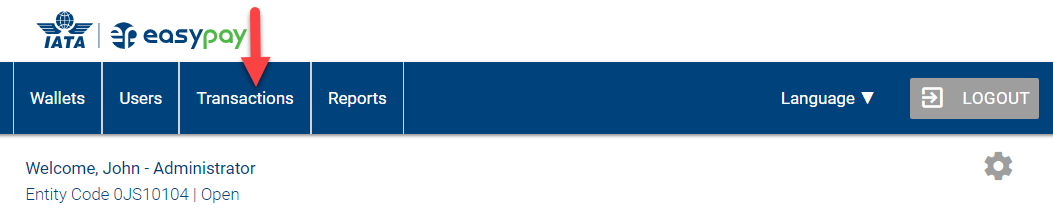 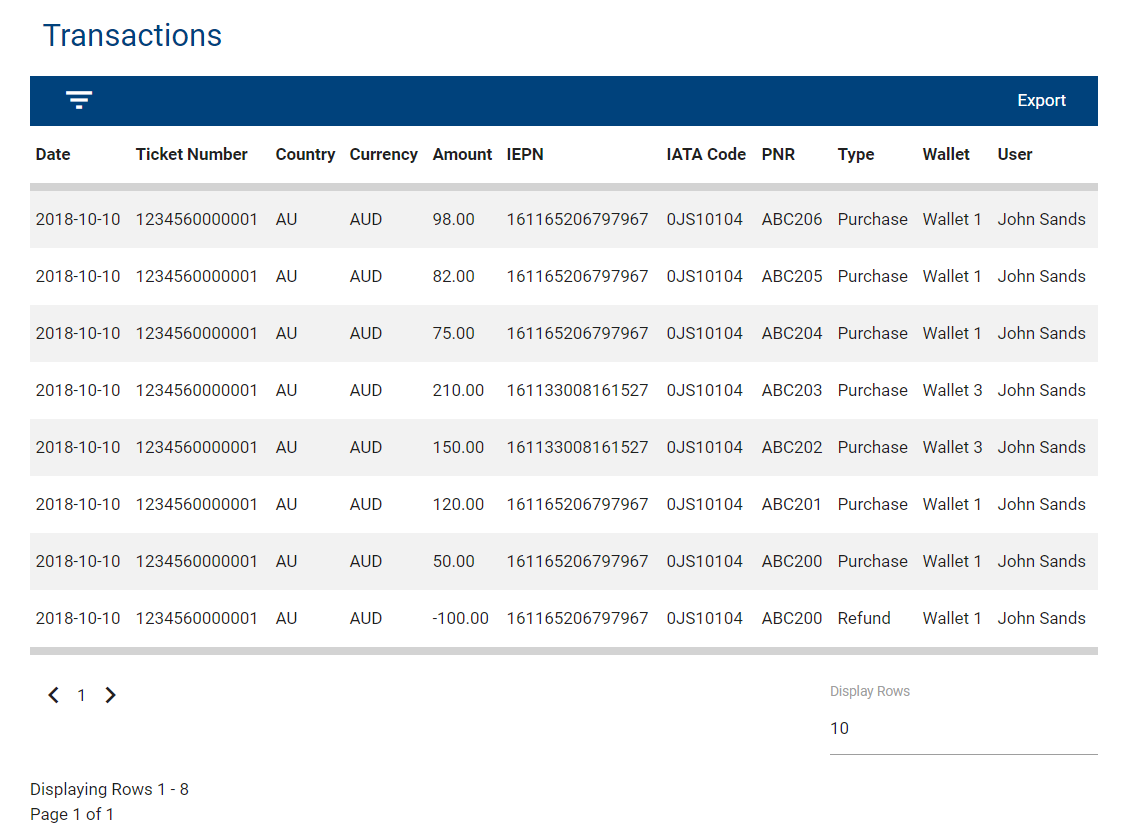 How do I Change my Funding Source?
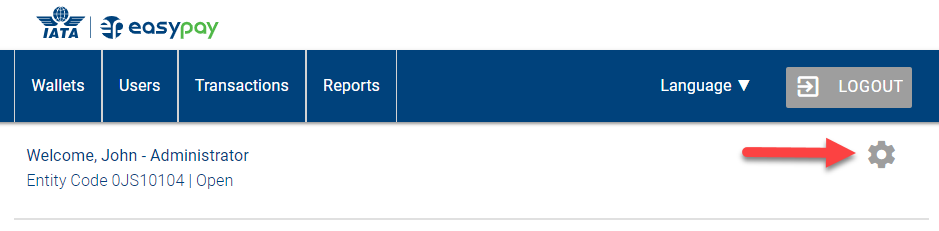 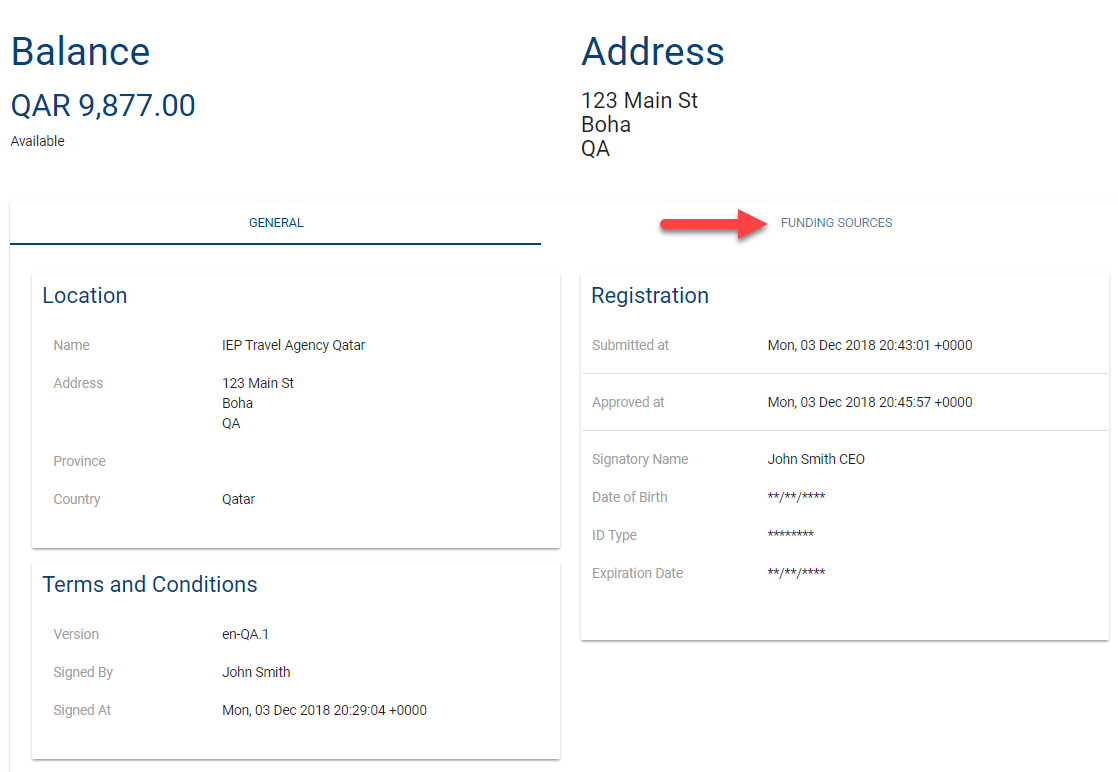 IATA EasyPay Help and Support
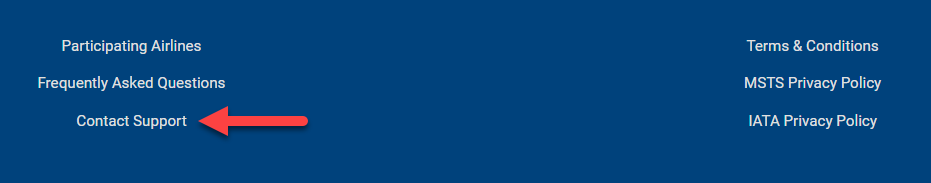 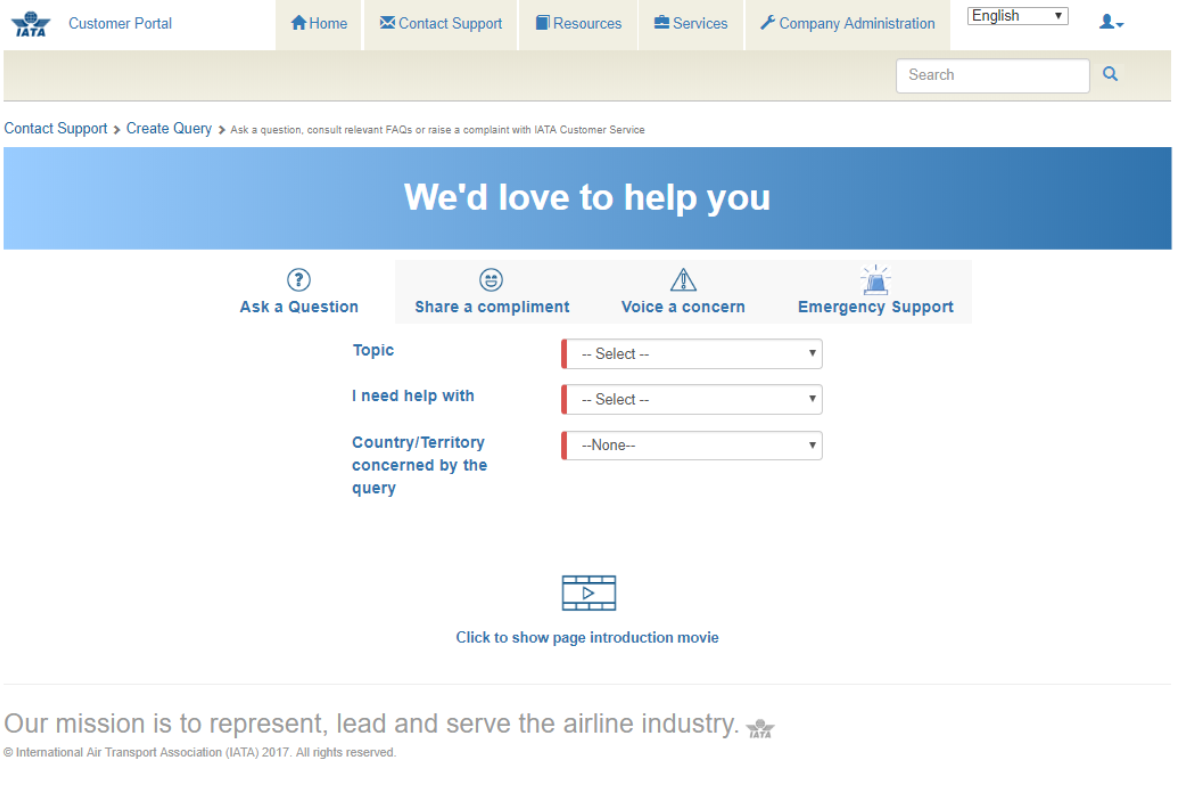 TO REPLACE IMAGE:
Click on the picture, hit Delete
Click the ‘Add Picture’ icon
Find your image & click ‘Insert’
Under the ‘Format’ tab, click the ‘Crop’ button to adjust the position within the shape


** In order for the ‘Crop’ button to appear, please make sure you keep the shape selected at all times
Thank you
Mostafa Charaf
charafm@iata.org
www.iata.org